Cryptology
Digital Signatures and Digital Certificates
Prof. David Singer 
Dept. of Mathematics
Case Western Reserve University
Cryptographic Services
Privacy (encryption) – You can’t see it
Integrity (signing) – You can’t change it
Digital Signatures
The basic scheme is shown here:
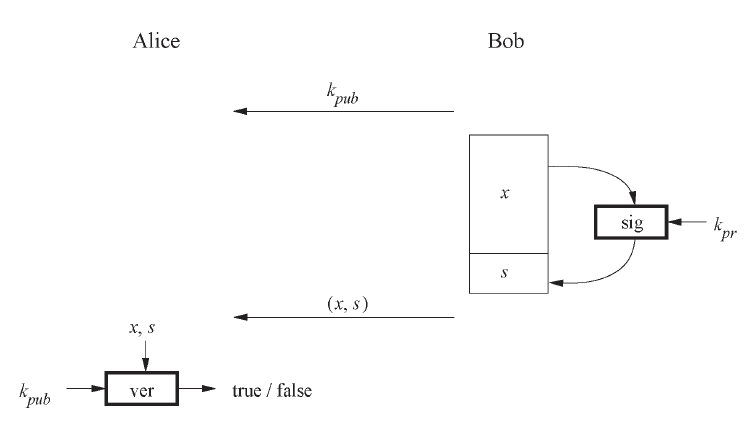 Digital Signatures
1.Bob signs using his private key.
2.Alice can verify the signature using Bob’s public key.
3. Anyone else can also verify Bob’s signature.
4. Since only Bob has the private key, only he could have signed. (Nonrepudiation)
Digital Signatures
A more complete description:
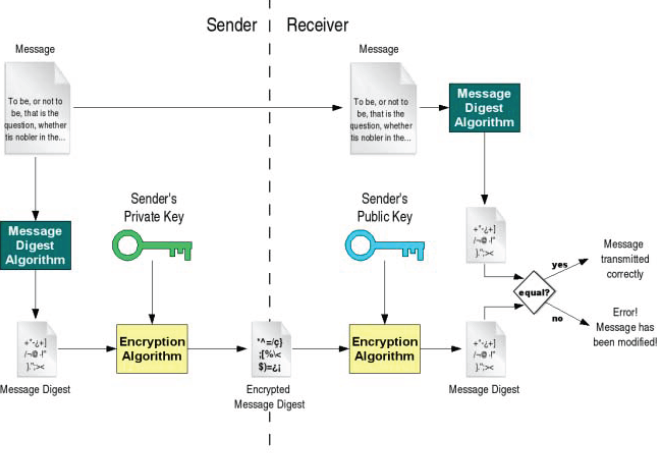 What is a “message digest”?
It is derived from the old idea of a “checksum”, used to insure that a transmission has no errors.
Example: UPC
Add the digits in the odd-numbered positions together and multiply by three.
Add in the digits in the even-numbered positions.
Add the checksum digit.
If the result ends in 0, all is well.
Example: UPC
Example: 639382000393
1. (6+9+8+0+0+9)X3=96
2. 96+3+3+2+0+3=107
3.  107+3=110
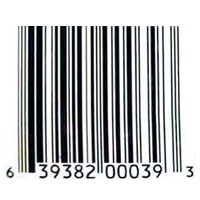 What is a “message digest”?
It is derived from the old idea of a “checksum”, used to insure that a transmission has no errors.
A message digest is computed from a message by a “hash” function.
Secure Hash Function
A hash function is a compressed version of the message, using a one-way function.
The hash size  is independent of the size of the message.
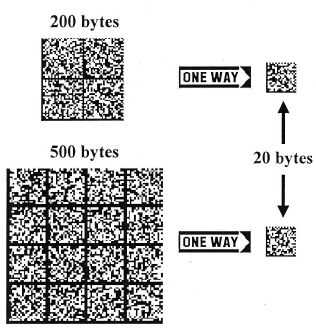 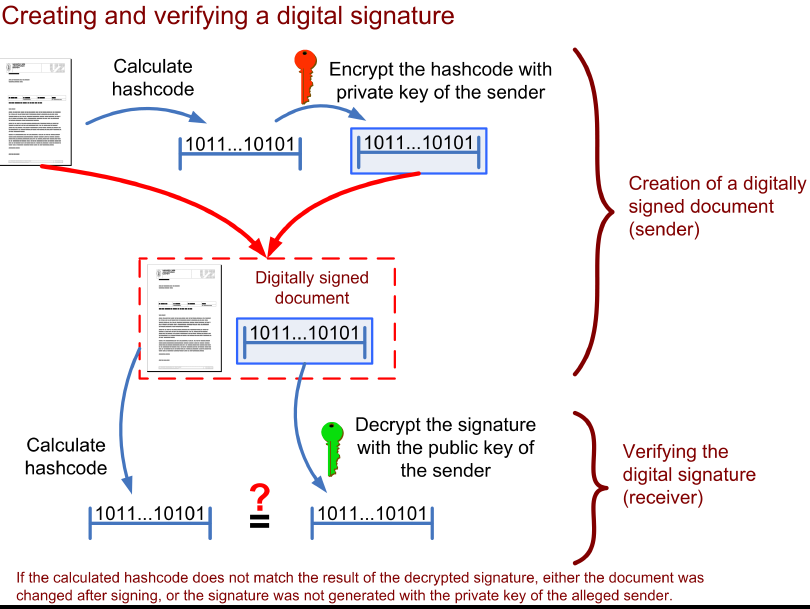 Why a “secure” hash?
Efficiency: only a small amount of data has to be encrypted.
Integrity: any change in the document will cause major change in the hash and invalidate the signature.
Nonrepudiation: Bob cannot later deny signing.
What is a “secure” hash?
A one-way function has the property: Given x, it is ‘hard’ to find another x’ with f(x)=f(x’).
This property, called (weak)collision-resistance, is vital for security against forgery. 
In fact, we should need a stronger condition: it is hard to find x and x’ with f(x)=f(x’).
A Sneaky Forgery Scheme
Construct an agreement.
Find 32 places where the agreement can be changed slightly.
3. Construct forgery.
4. Find 32 places where forgery can be changed slightly.
A Sneaky Forgery Scheme
5. Find a copy of the message and a copy of the forgery with the same hash value.
Note: There are  4,294,967,296 versions of each document.
6.  Now trick Bob into signing the version of the message which can be forged!
Moral of the Story
Before (digitally) signing a document written by someone else, make changes.
Make sure the hash function is cryptographically strong. (That means it is strongly collision-resistant.)
SHA-1 is an example of such a function.
Mallory in the Middle
Alice "Hi Bob, it's Alice. Give me your key"--> Mallory           Bob
Alice           Mallory "Hi Bob, it's Alice. Give me your key"--> Bob
Alice                              Mallory <--KB                                Bob
Alice <--KM                   Mallory                                           Bob
Alice "Meet me at Tommy’s!“KM--> Mallory                          Bob
Alice                          Mallory "Meet me at Sergio’s!“KB  --> Bob
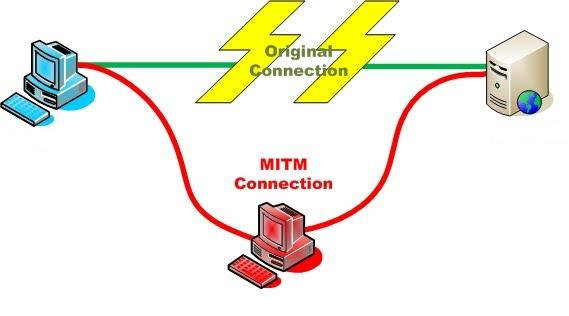 Bob
Alice
Mallory
Digital Certificates
One way to avoid the Mallory-in-the-middle attack is to have a trusted certificate authority (CA).
This prevents Mallory from inserting her own public key in place of Bob’s.
Certificate Authority (CA)
CA verifies identity and credentials of user (in person or by some other non-crypto method)
Issues certificate of public key.
Transmits key pair to user securely.
User can publish certificate.
Certificate Authority (CA)
Certificate has expiration date.
CA needs to be able to revoke certificate before expiration.
CA needs to backup keys and have procedure for recovery of lost keys.
Note: Certificates are included in browsers (IE, Firefox, etc.).
Your browser handles the security job for you!
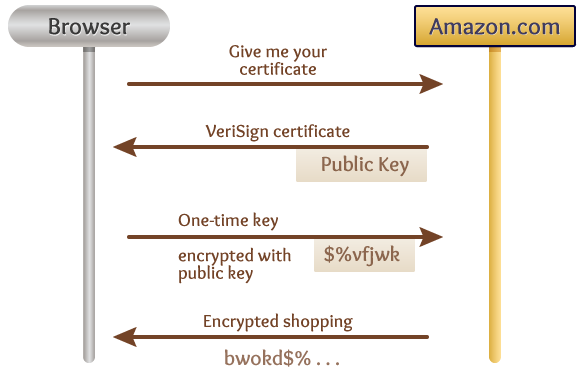 Getting a certificate
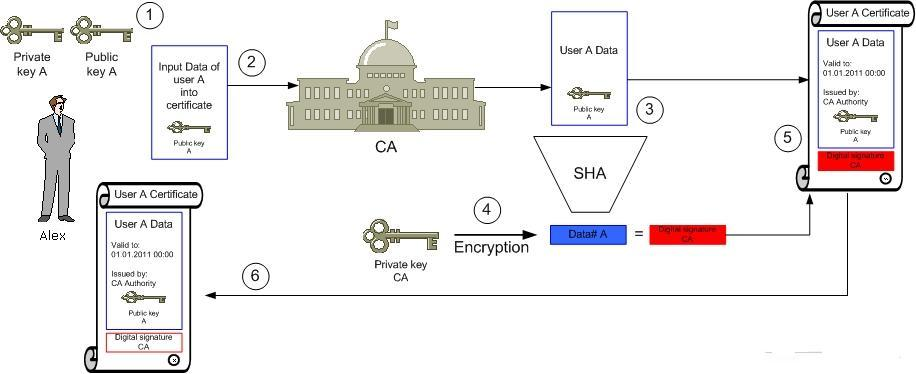 The complete process
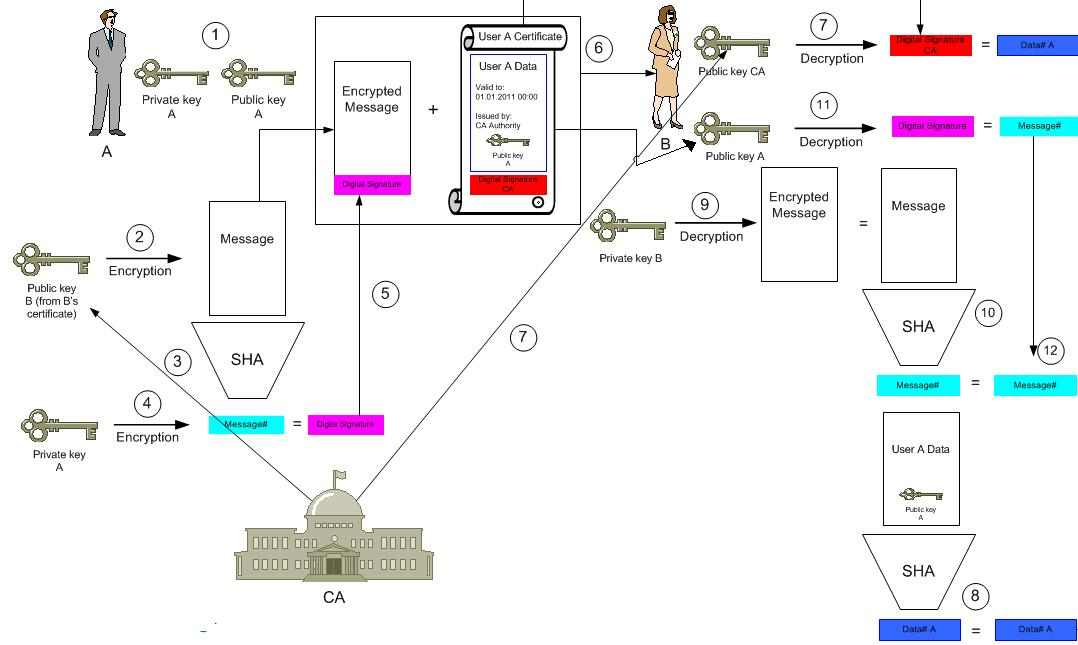 Internet X.509 Public Key Infrastructure
“When a certificate is issued, it is expected to be in use for its entire validity period. However, various circumstances may cause a certificate to become invalid prior to the expiration of the validity period.
Internet X.509 Public Key Infrastructure
“Such circumstances include change of name, change of association between subject and CA (e.g., an employee terminates employment with an organization), and compromise or suspected compromise of the corresponding private key. Under such circumstances, the CA needs to revoke the certificate.”
Did this ever happen to you?
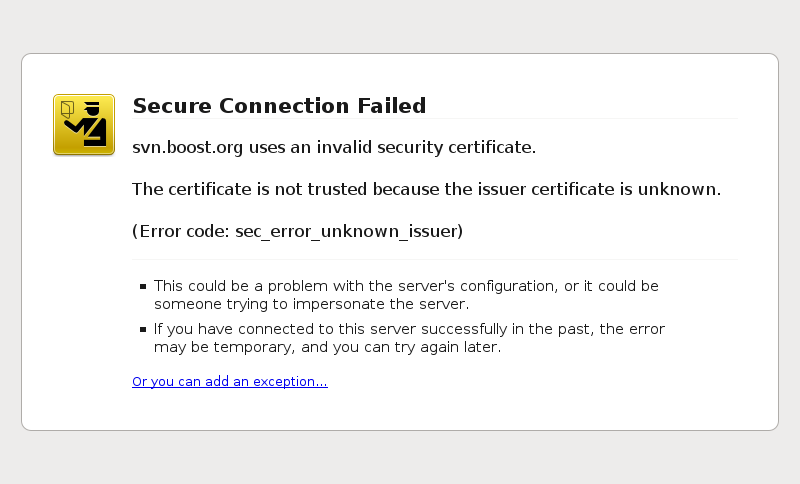 More on Nonrepudiation
If Bob signs a document with his secret key, what is to stop him from later changing his public key and denying the signature?

Conversely, how can Bob prove that it was not his key that was used?
More on Nonrepudiation
Certificate Authority needs to keep records, including time stamped certificates and dates of revocations.
CA needs to be a trusted party. Can have multiple CA’s.
CA must protect its secret key.
Issued keys must be sound.
OOPS!
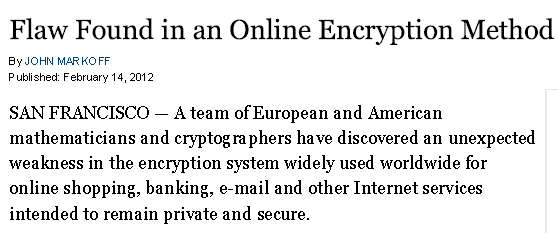 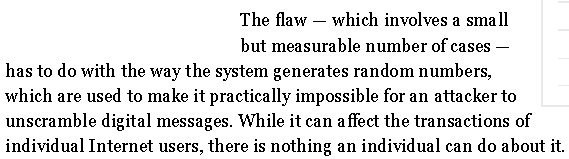 OOPS!
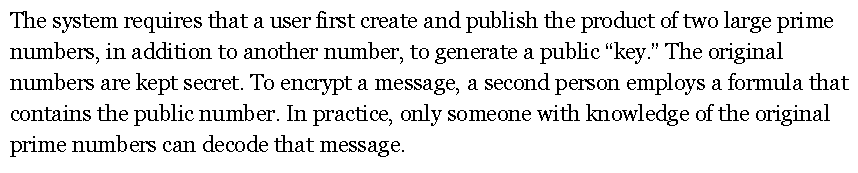 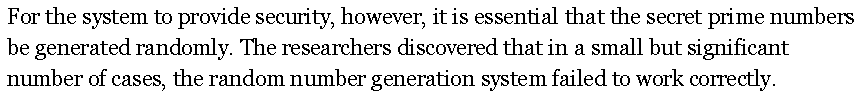 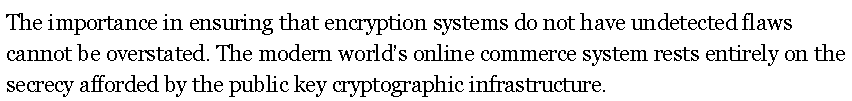 End